NHIỆT LIỆT CHÀO MỪNG CÁC THẦY CÔ VỀ DỰ TIẾT CHUYÊN ĐỀ MÔN CÔNG NGHỆ LỚP 4
KHỞI ĐỘNG
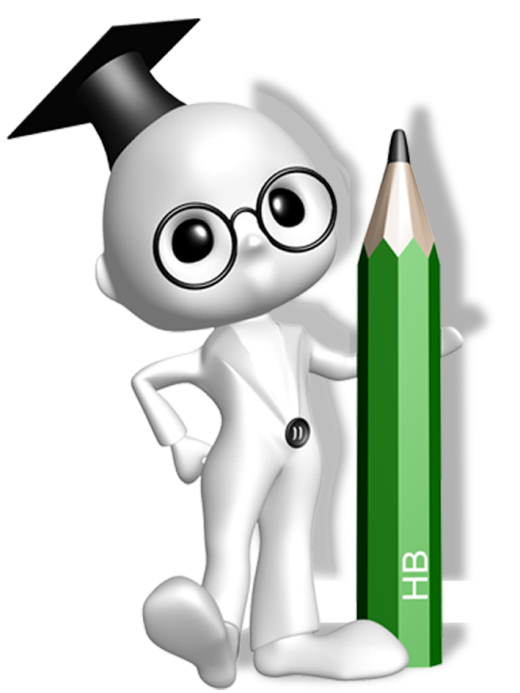 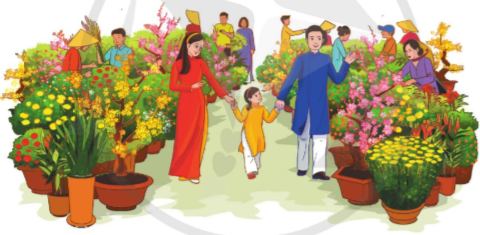 Em hãy quan sát bức tranh và cho biết: Ở trường và lớp em có trồng những loại hoa nào?
CHỦ ĐỀ 1. CÔNG NGHỆ VÀ ĐỜI SỐNG
BÀI 2: MỘT SỐ LOẠI HOA PHỔ BIẾN
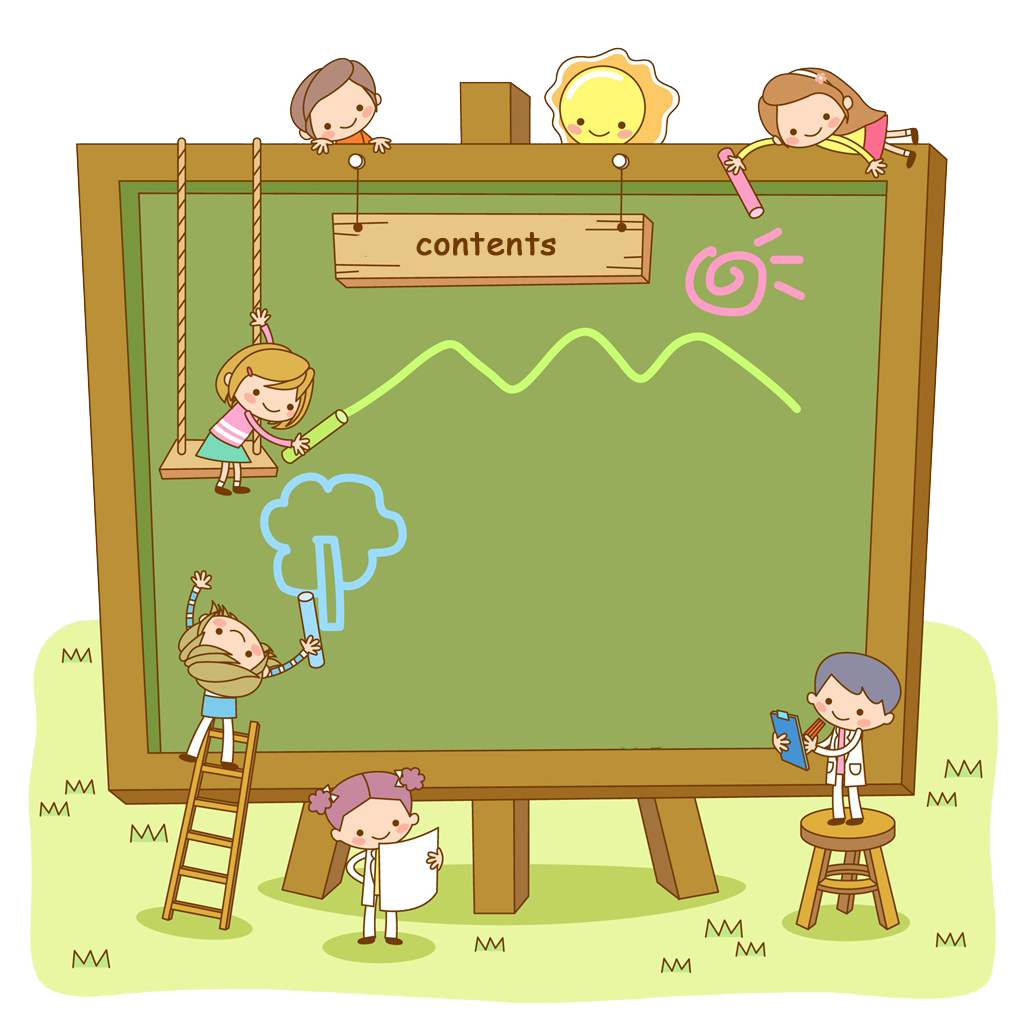 Tìm hiểu về hoa hồng
Tìm hiểu về hoa mười giờ
3
NỘI DUNG BÀI HỌC
1
Tìm hiểu về hoa cúc
2
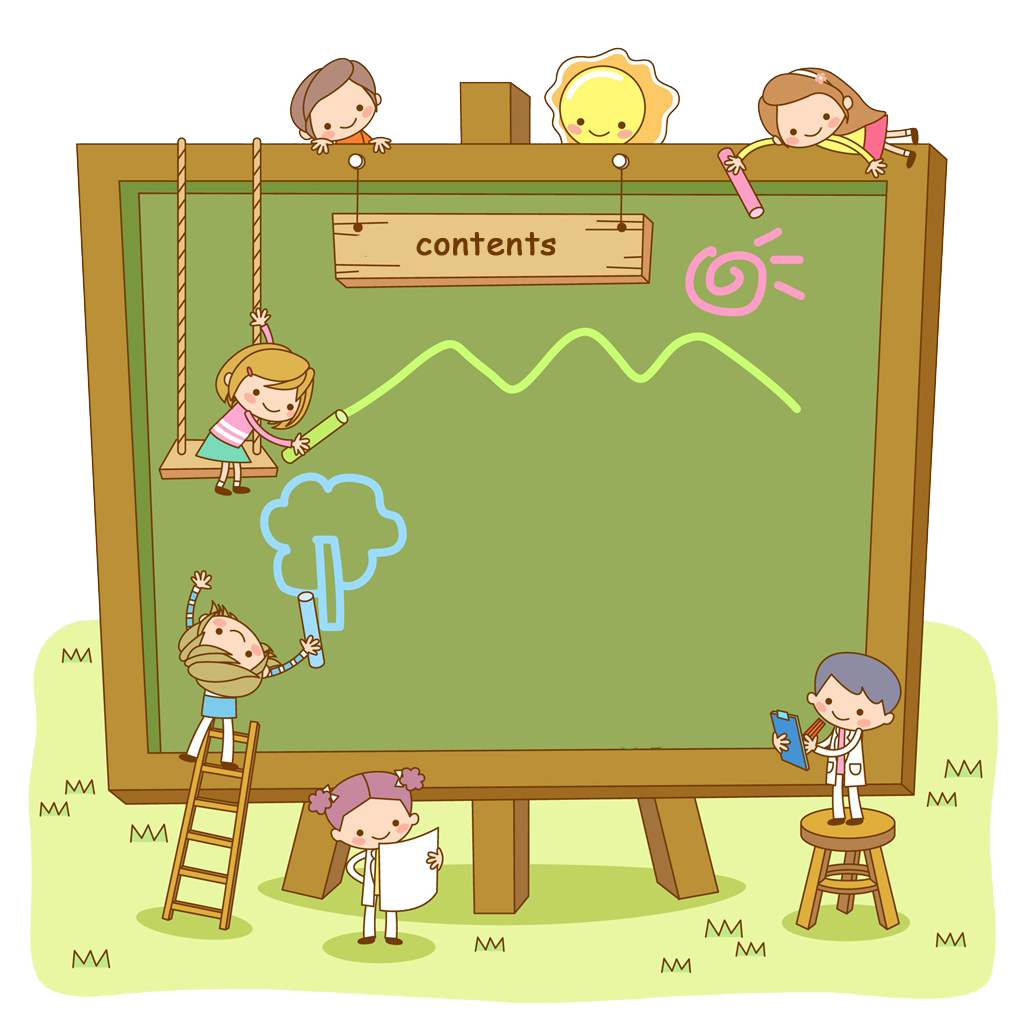 1
NỘI DUNG BÀI HỌC
Tìm hiểu về hoa hồng
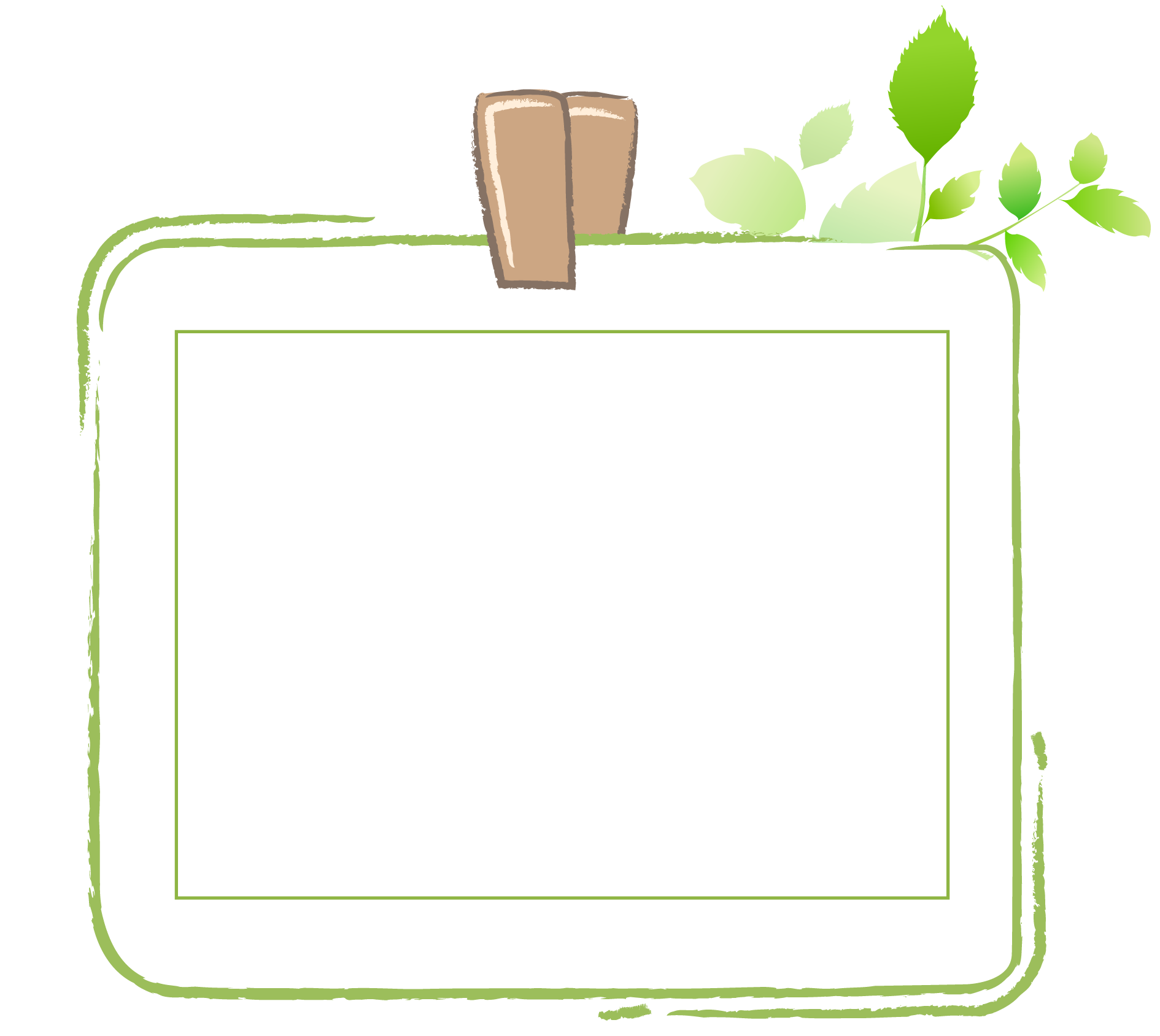 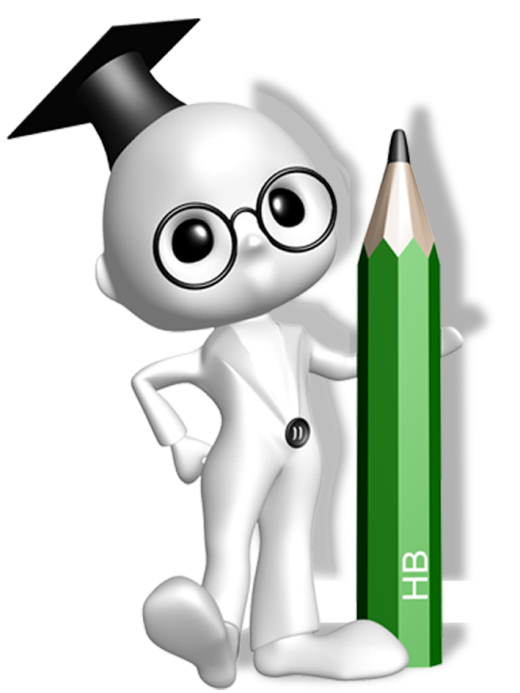 HS thảo luận theo nhóm, đọc thông tin mục 3 kết hợp quan sát Hình 1, 2, 3 SGK trang 9 và Cho biết đặc điểm của hoa hồng.
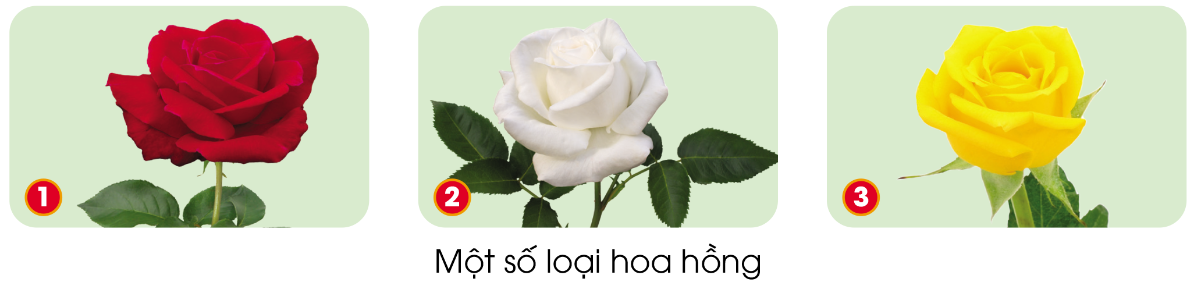 -  Nở quanh năm.
-  Có nhiều màu sắc: trắng, đỏ, vàng,...
-  Có nhiều cánh xếp thành vòng, thường có hương thơm.
Một số loại hoa hồng
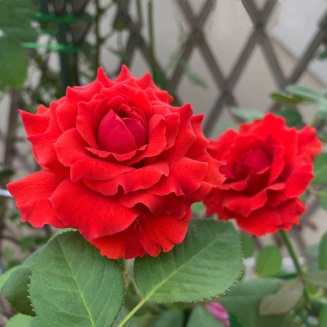 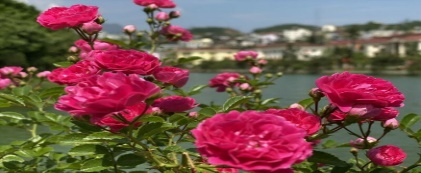 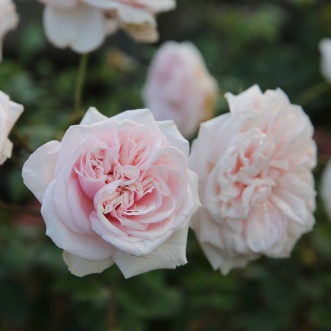 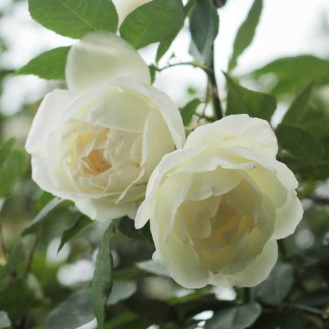 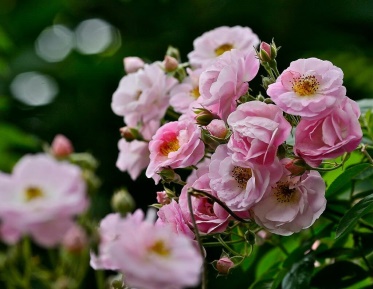 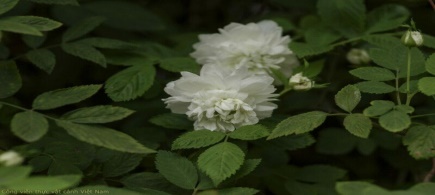 Hoa hồng cổ trắng Tầm Xuân Bắc
Hoa hồng Tầm Xuân cánh kép
Hoa hồng cổ Văn Khôi
Hoa hồng cổ Bạch Ho
Hoa hồng cổ Sơn La
Hoa hồng cổ Sapa
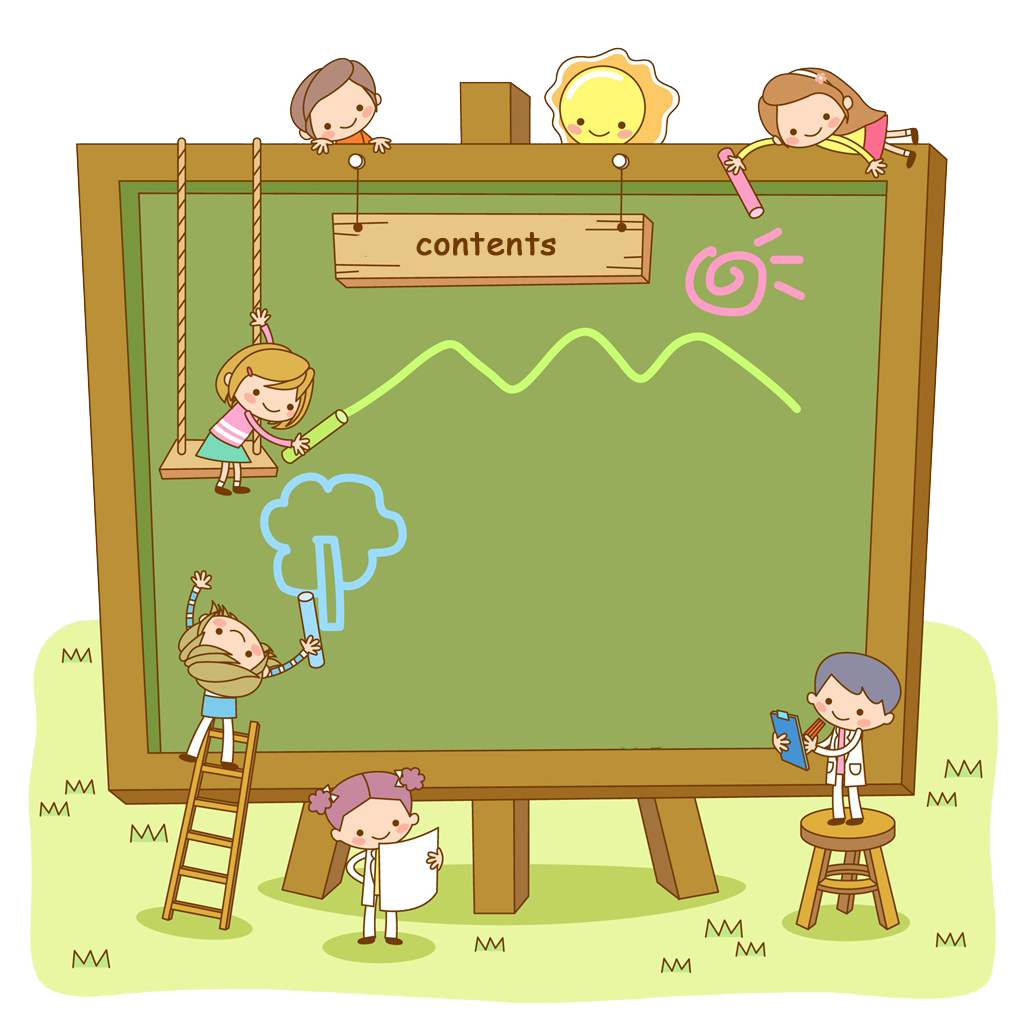 NỘI DUNG BÀI HỌC
2
Tìm hiểu về hoa cúc
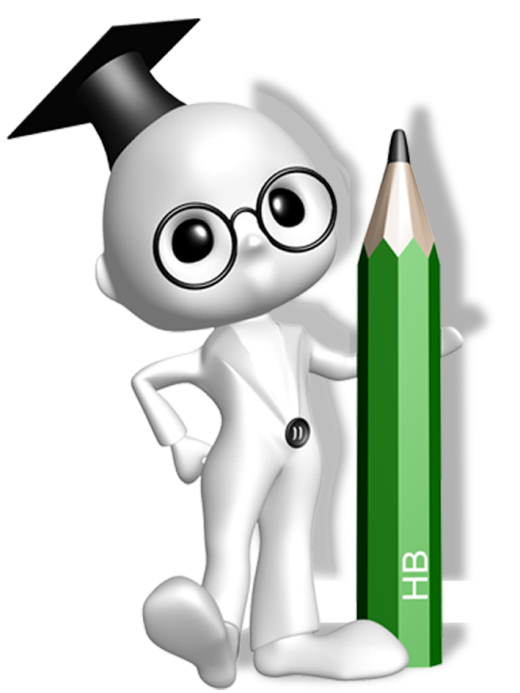 Thảo luận nhóm đôi: Cho biết đặc điểm của hoa cúc?
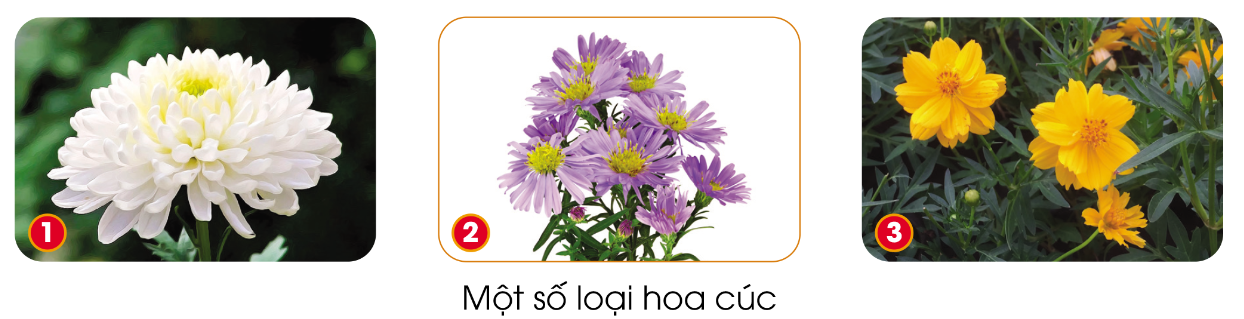 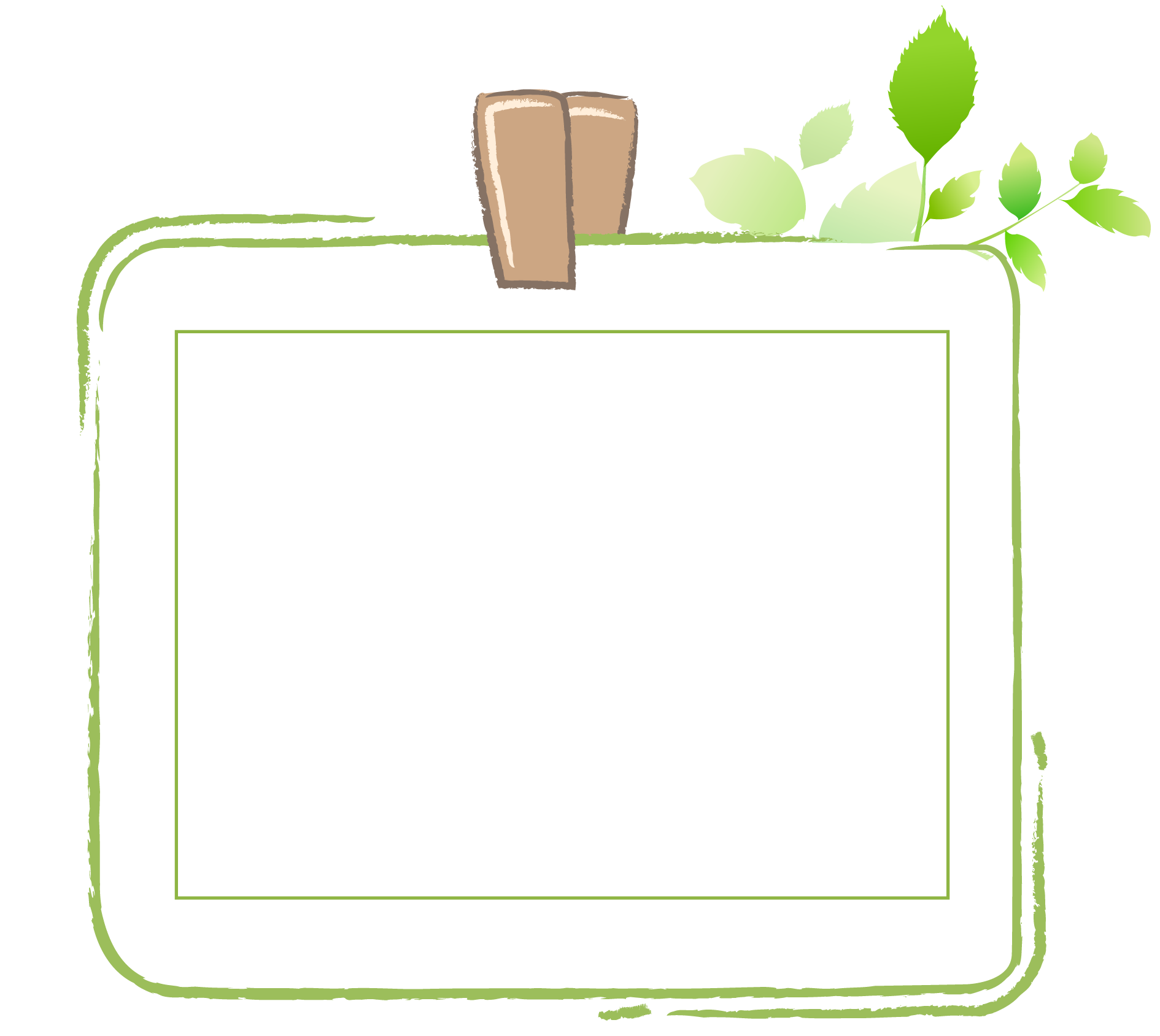 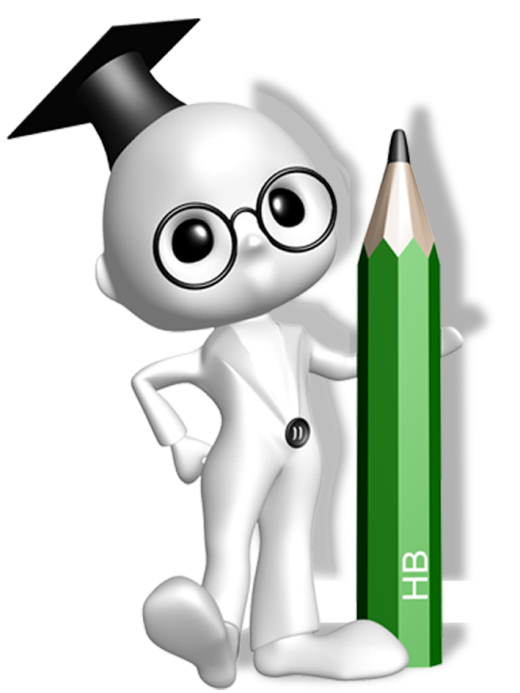 - Kết luận:
+ Nở vào mùa thu.
+ Có nhiều màu sắc: trắng, tím, vàng, ...
+ Có nhiều cánh nhỏ.
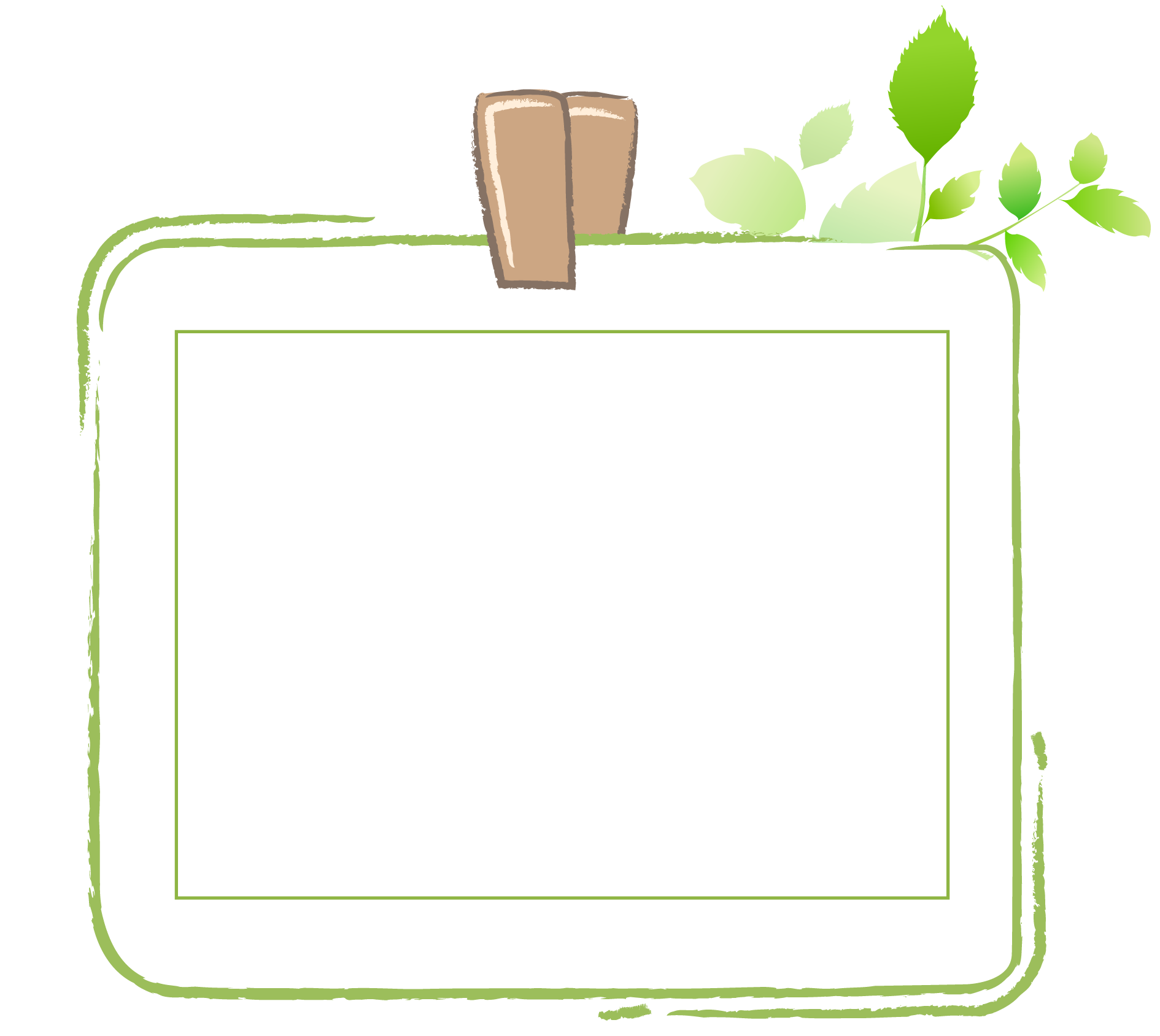 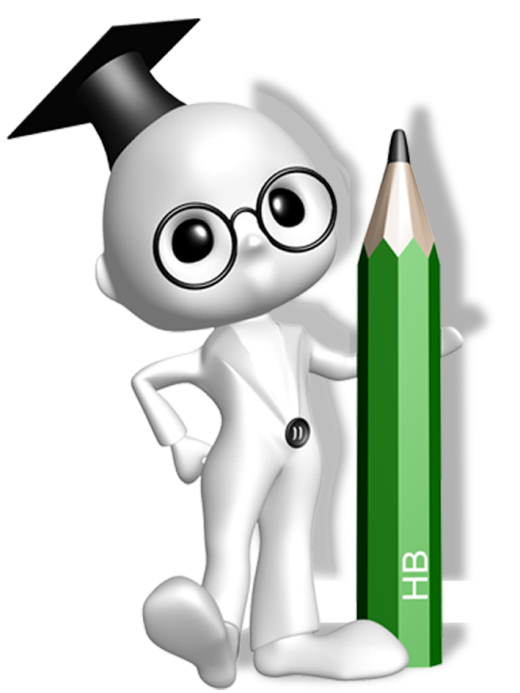 Video một số loài hoa cúc: 


https://youtu.be/NWf3zDN2lsc
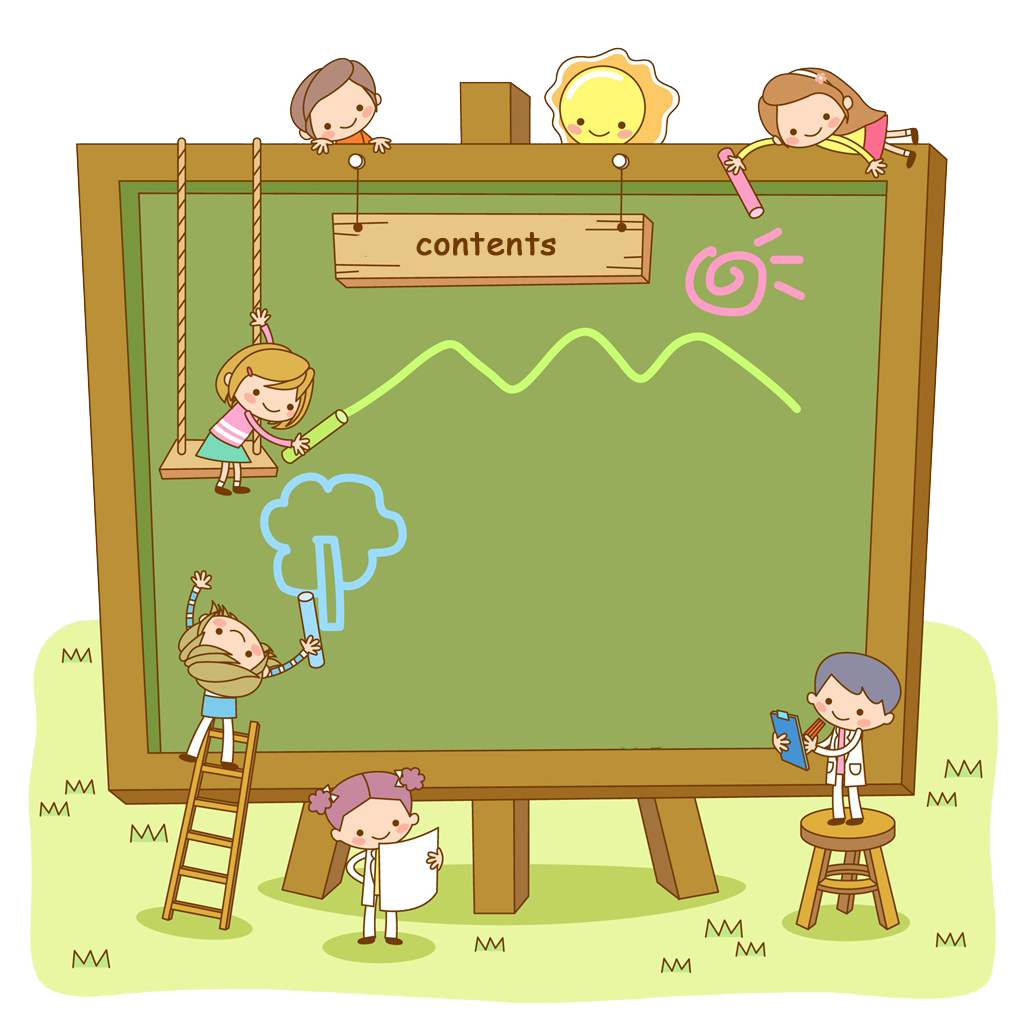 Tìm hiểu về hoa mười giờ
3
NỘI DUNG BÀI HỌC
Quan sát hình và cho biết đặc điểm của hoa mười giờ?
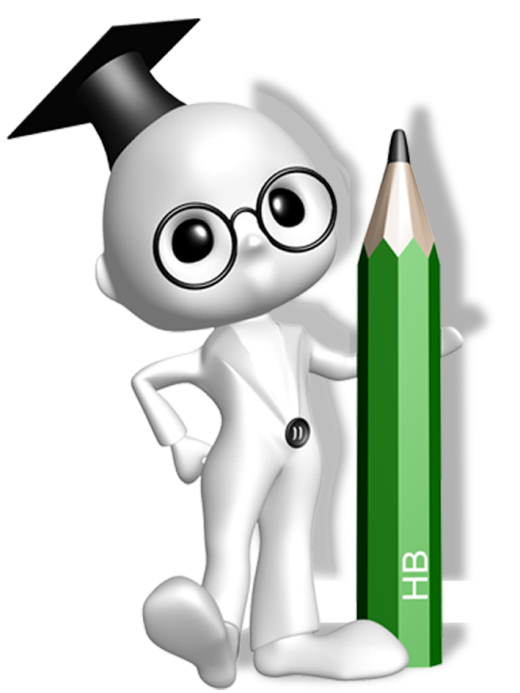 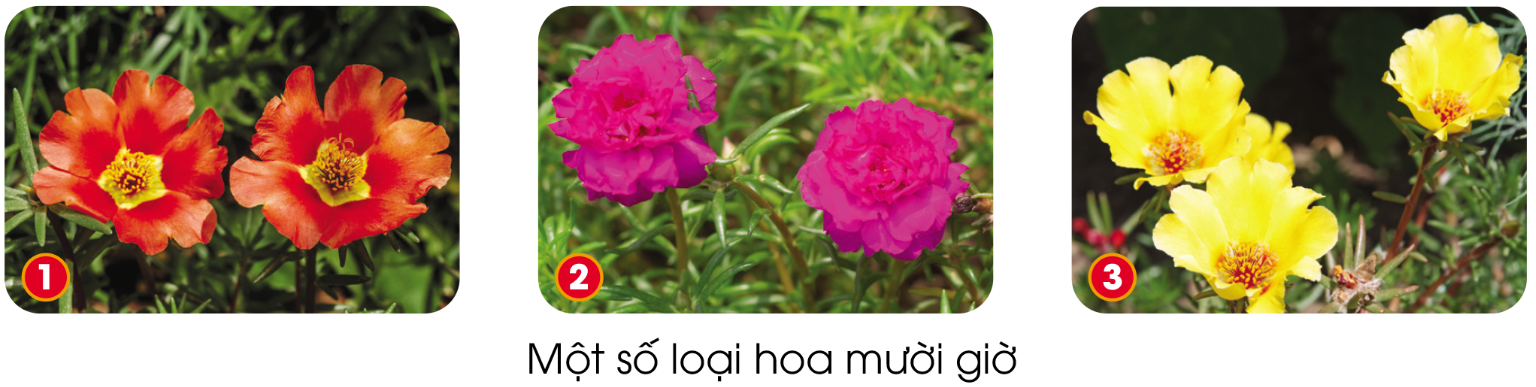 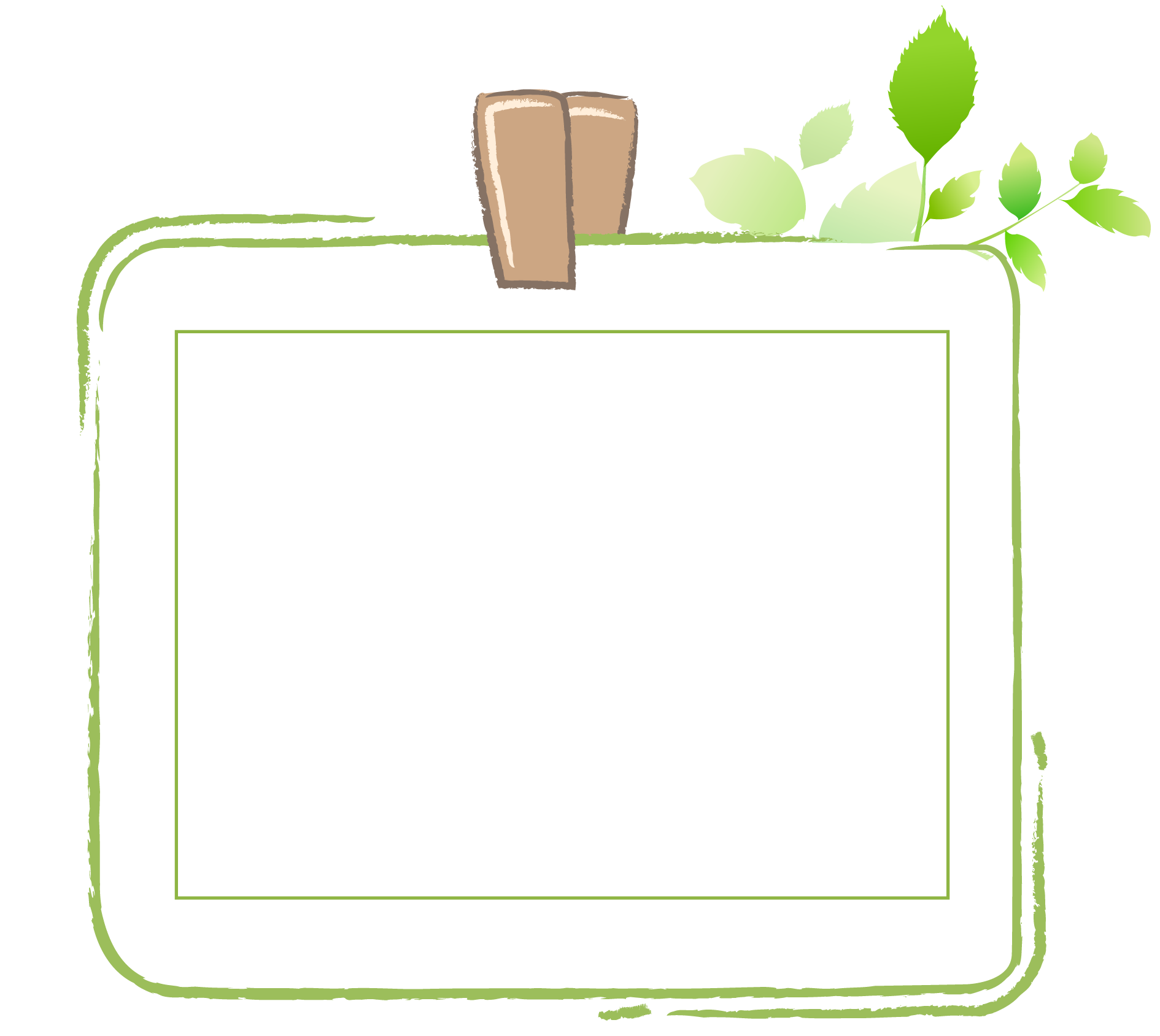 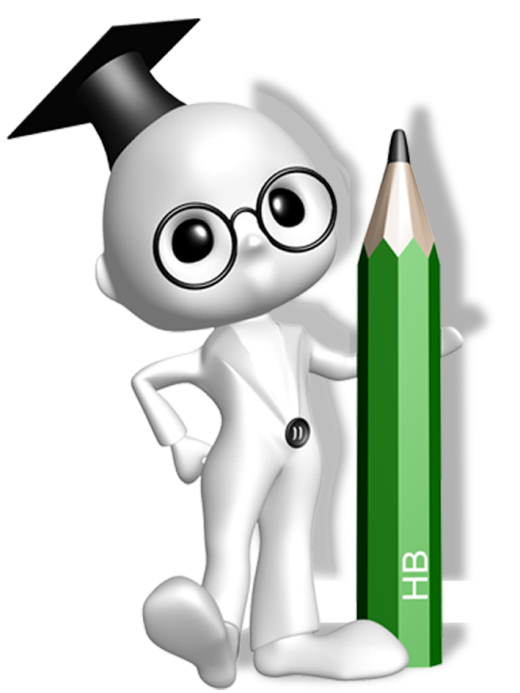 + Nở vào lúc mười giờ sáng.
+ Có nhiều màu sắc: đỏ, tím, vàng,...
+ Có loại cánh đơn, có loại cánh kép.
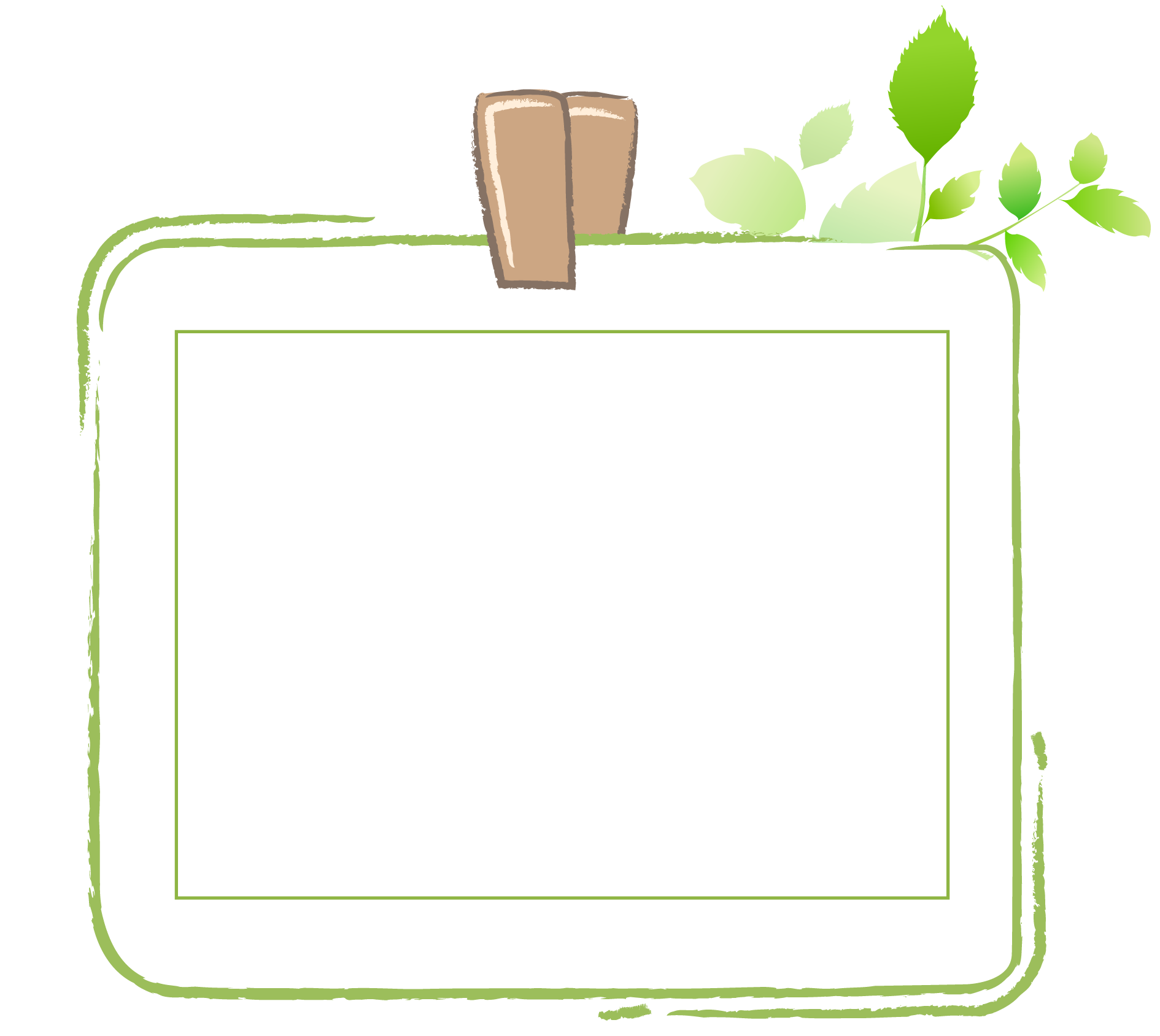 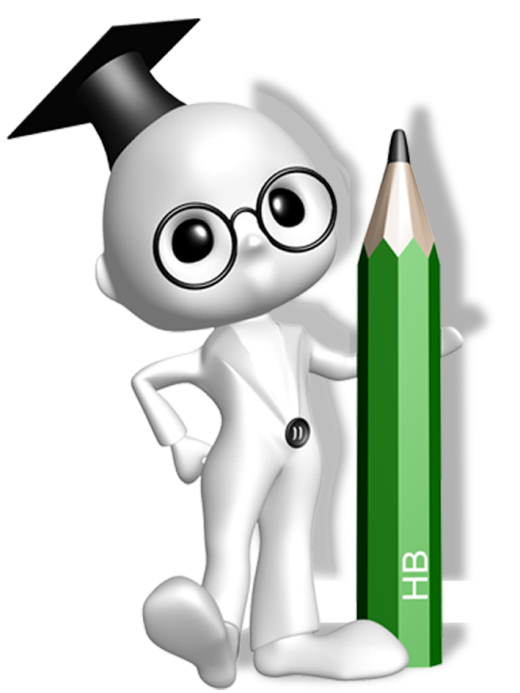 Video một số loài mười giờ:
 
https://youtu.be/_RcU9igDEfw (0:25 – 3:00)
LUYỆN TẬP
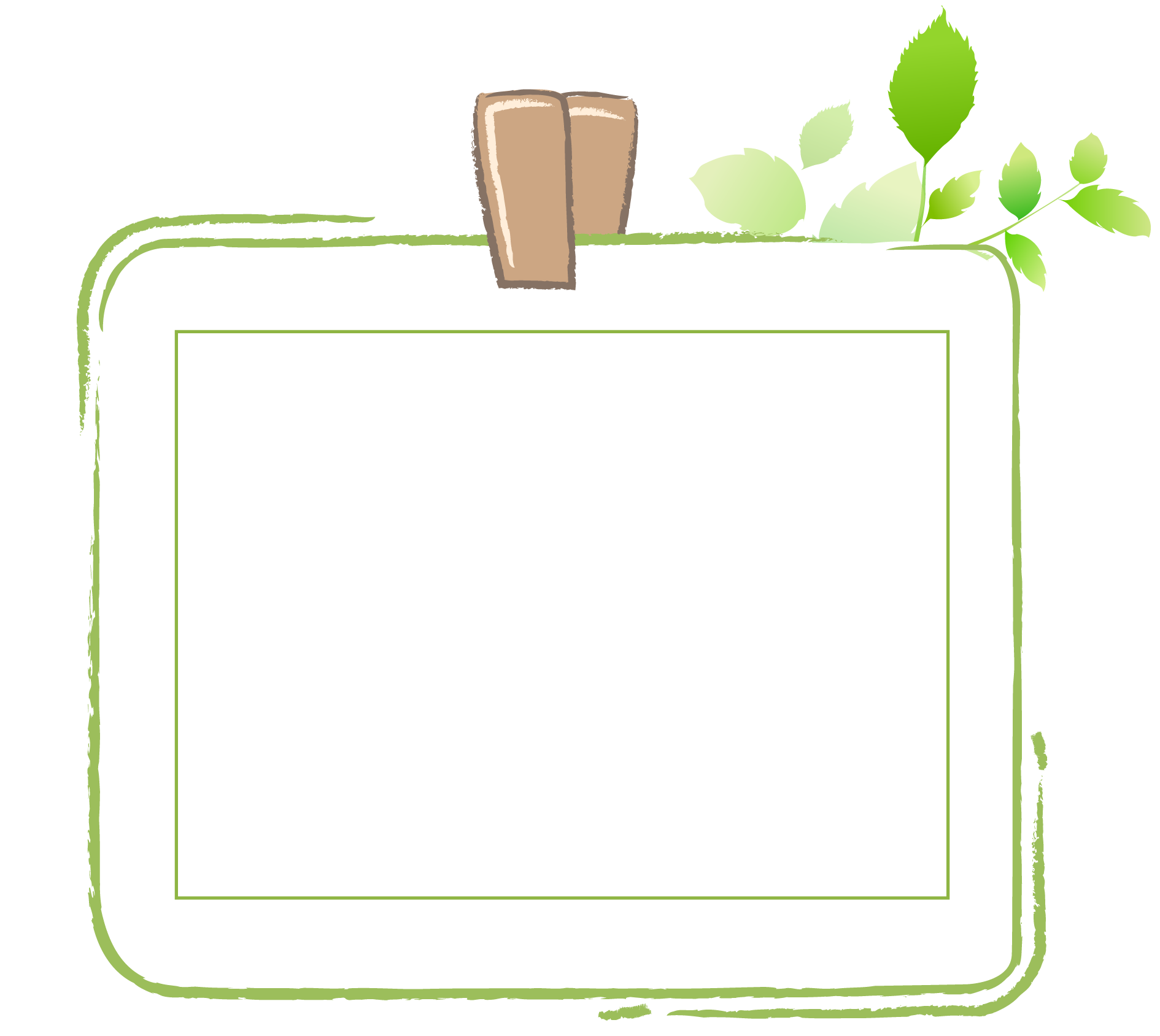 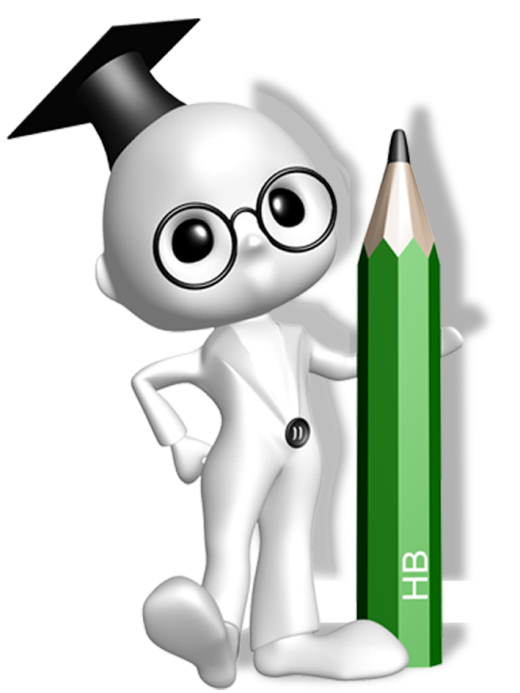 AI NHANH AI ĐÚNG
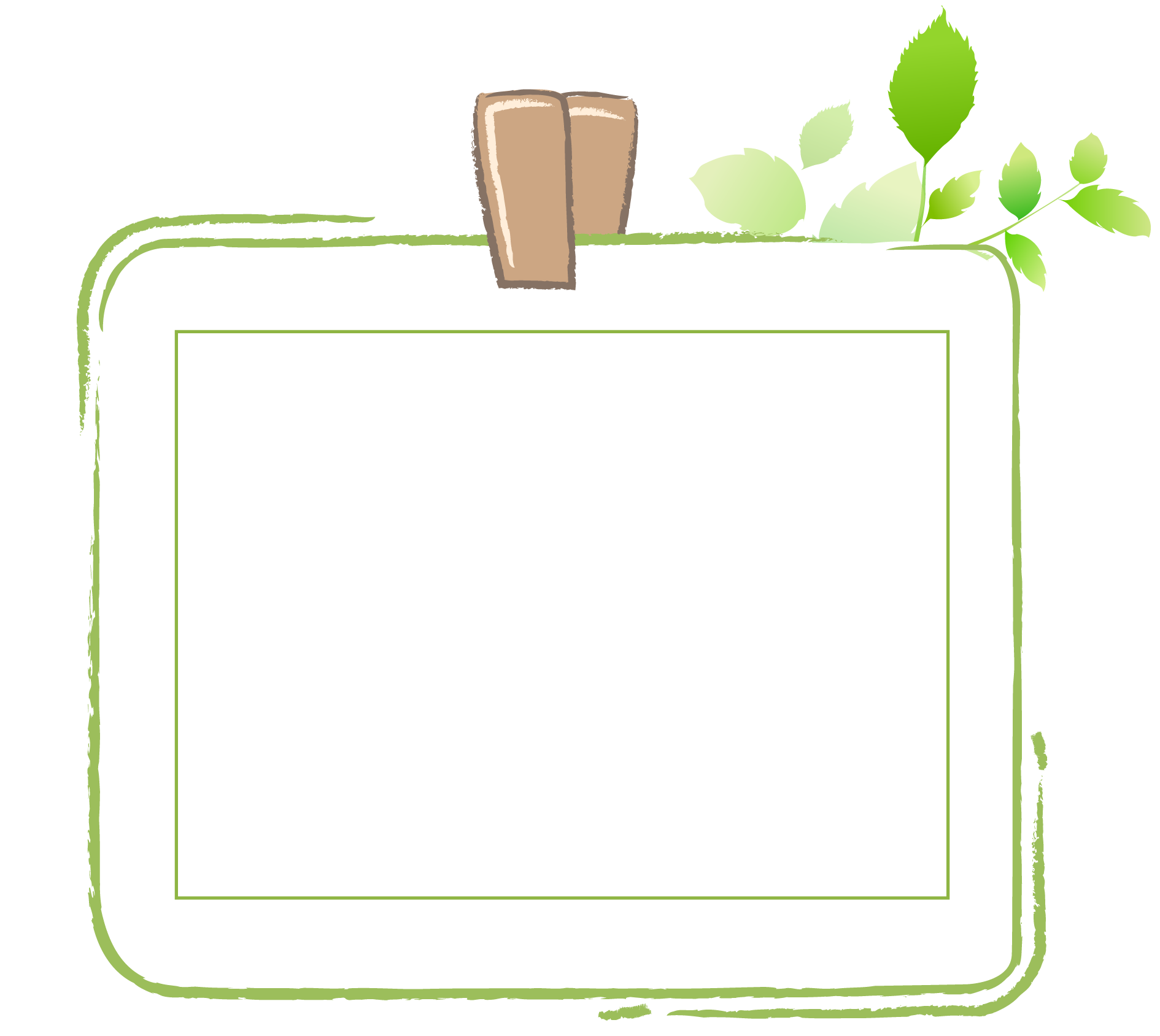 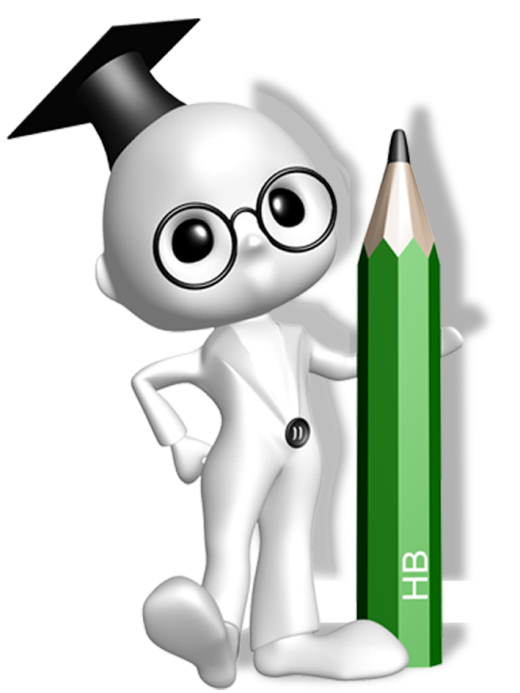 Cách chơi: Mỗi nhóm đôi hãy ghép thẻ tên hoa với đặc điểm của từng loại hoa. Nhóm nào ghép nhanh, đúng nhiều nhất là nhóm dành phần thắng.
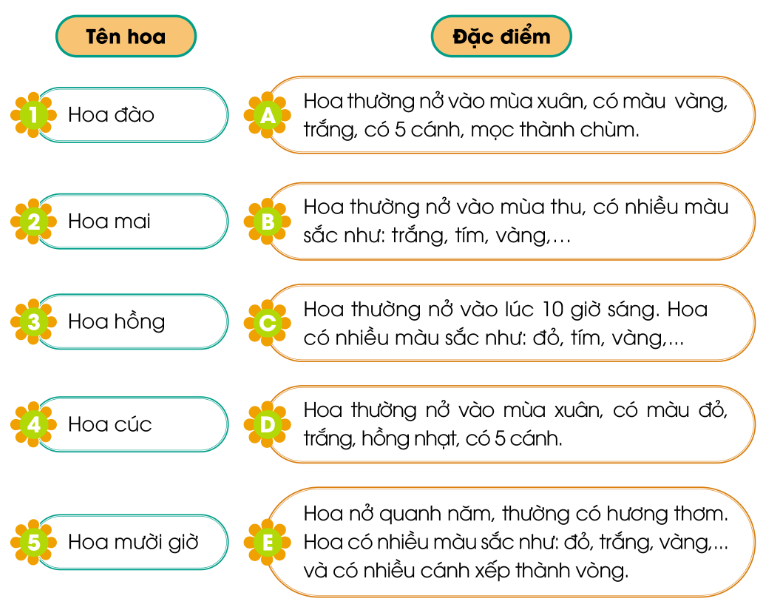 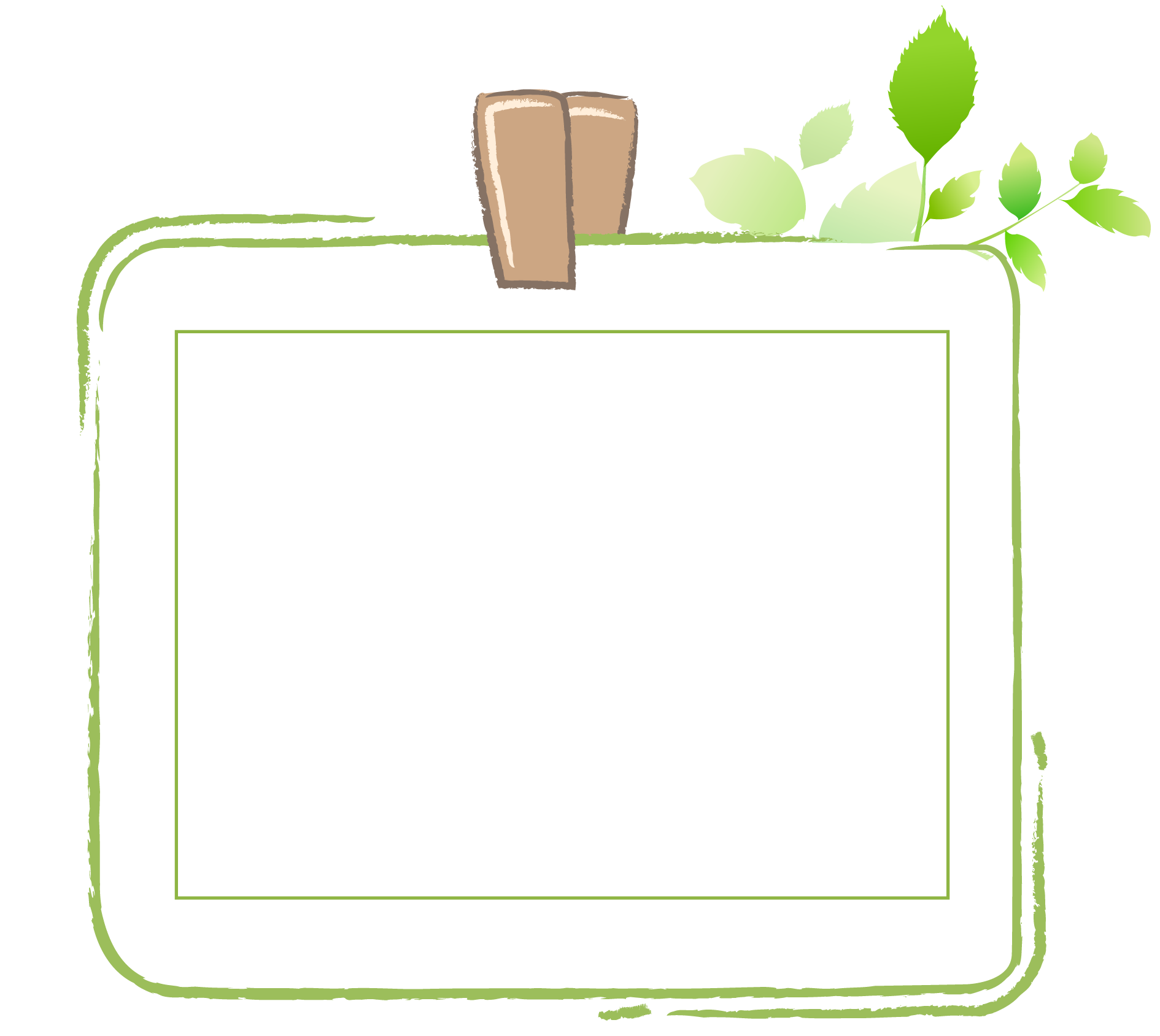 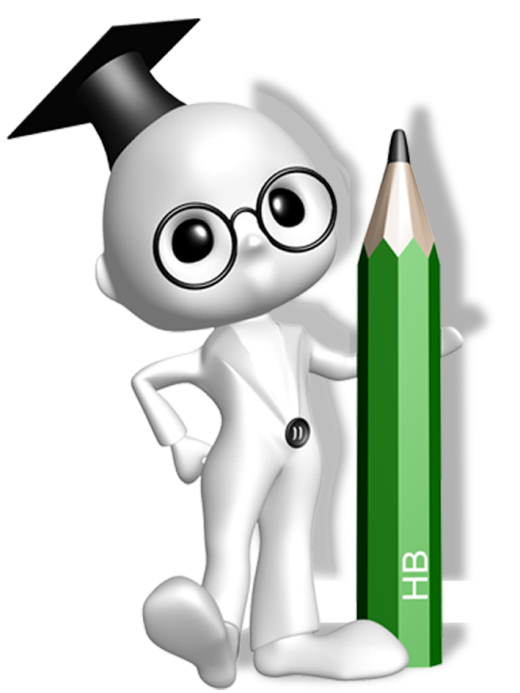 AI KỂ NHIỀU HƠN
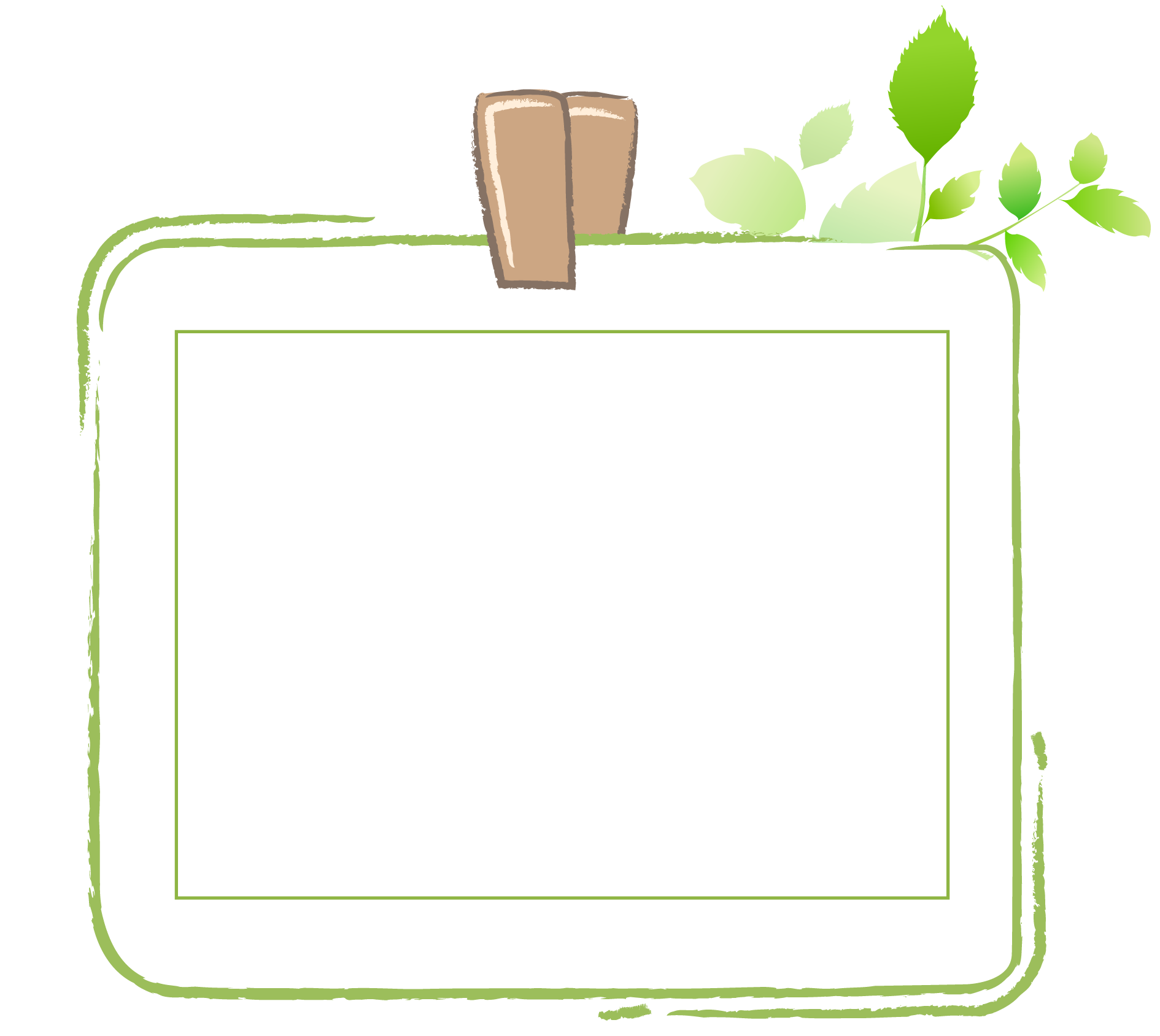 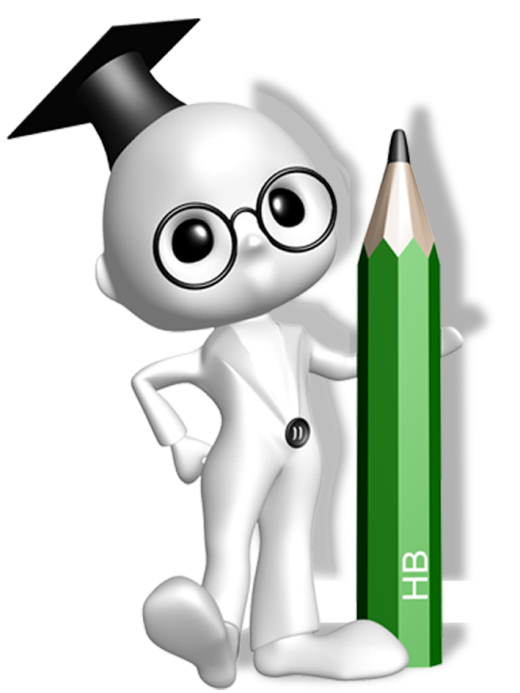 Cách chơi: Một bạn đọc đặc điểm của hoa và một bạn nói tên hoa, sau đó làm ngược lại. Nhóm nào nói đúng nhiều loại hoa và đặc điểm nhất là nhóm chiến thắng.
VẬN DỤNG
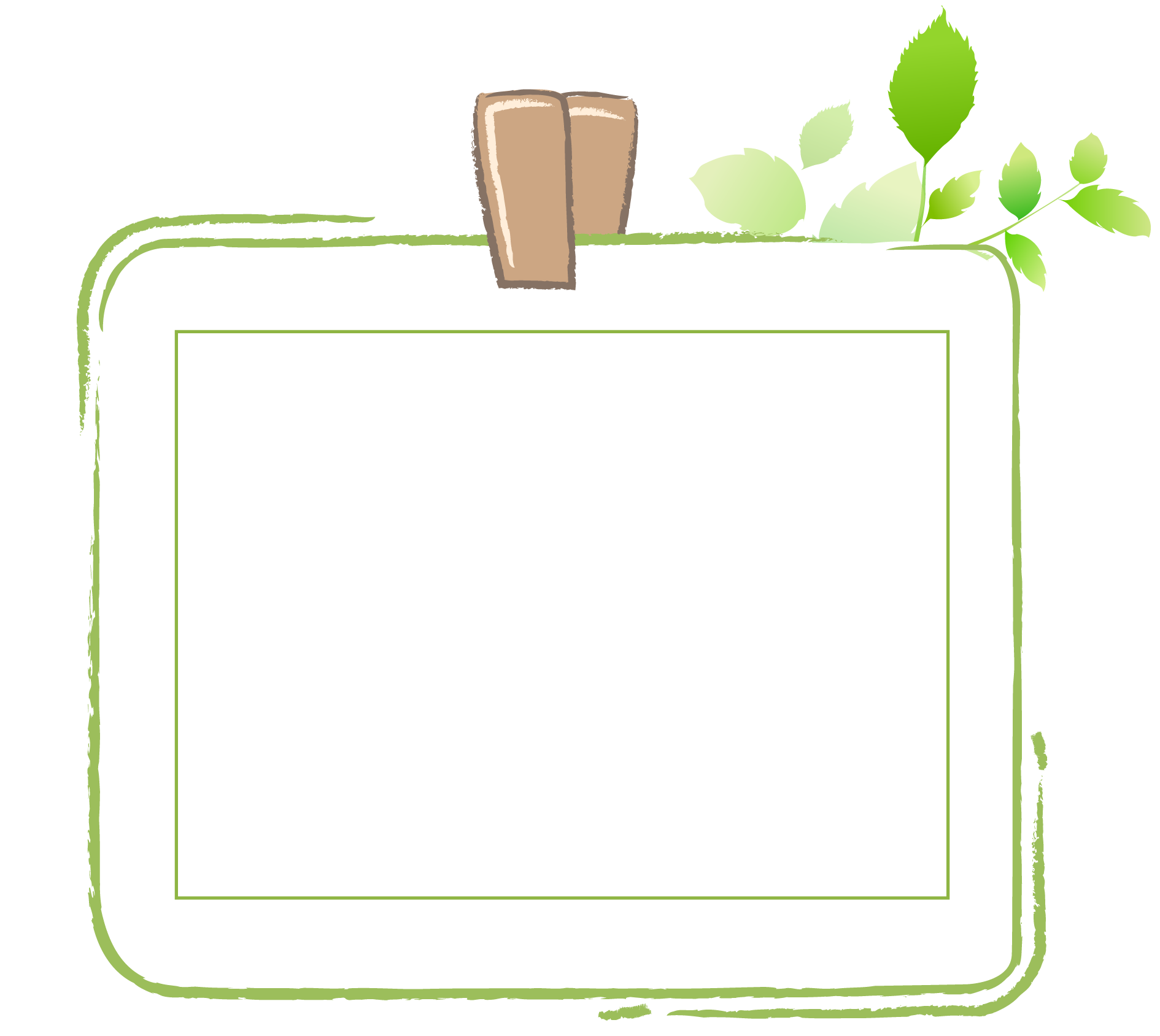 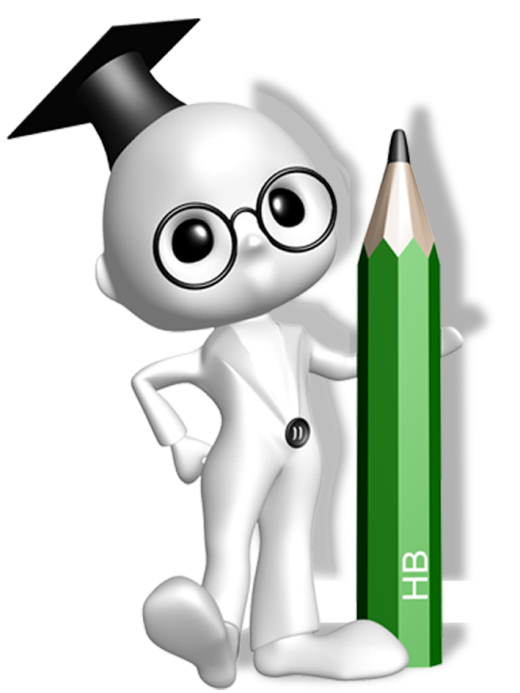 Hãy mô tả đặc điểm một loại hoa phổ biến ở địa phương mà em thích.
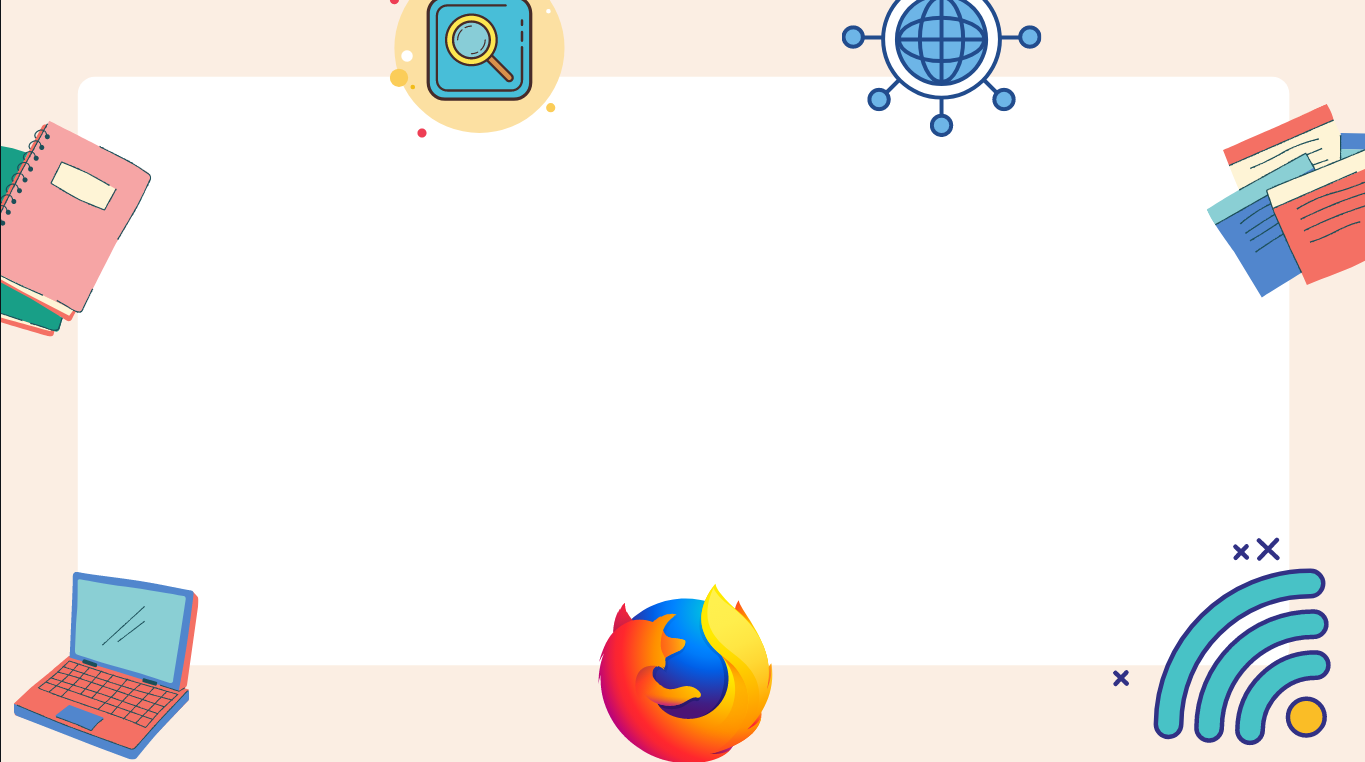 GHI NHỚ
Nhận biết được một số loài hoa phổ biến như: Hoa đào, hoa mai, hoa hồng, hoa cúc, hoa mười giờ, …
Mỗi loại hoa đều có đặc điểm và vẻ đẹp riêng.
XIN CÁM ƠN CÁC THẦY CÔ GIÁO 
VÀ CÁC EM HỌC SINH